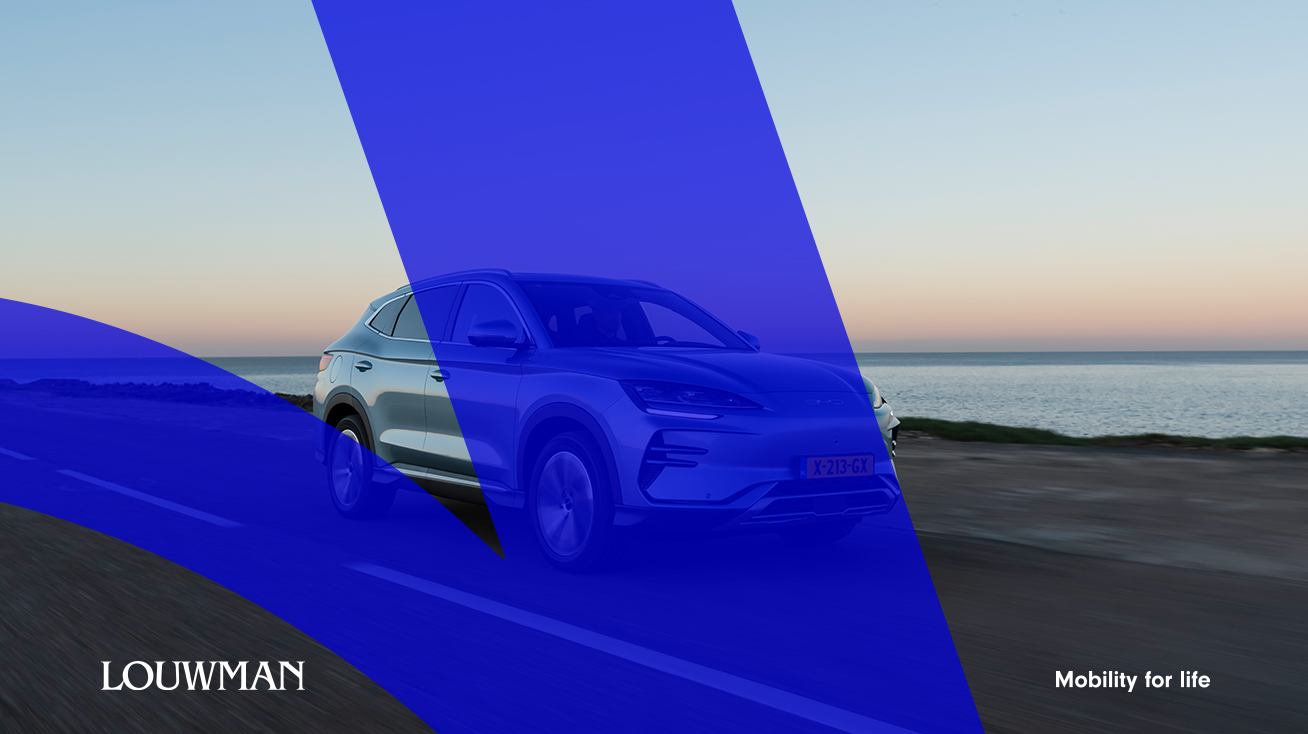 Louwman BYD
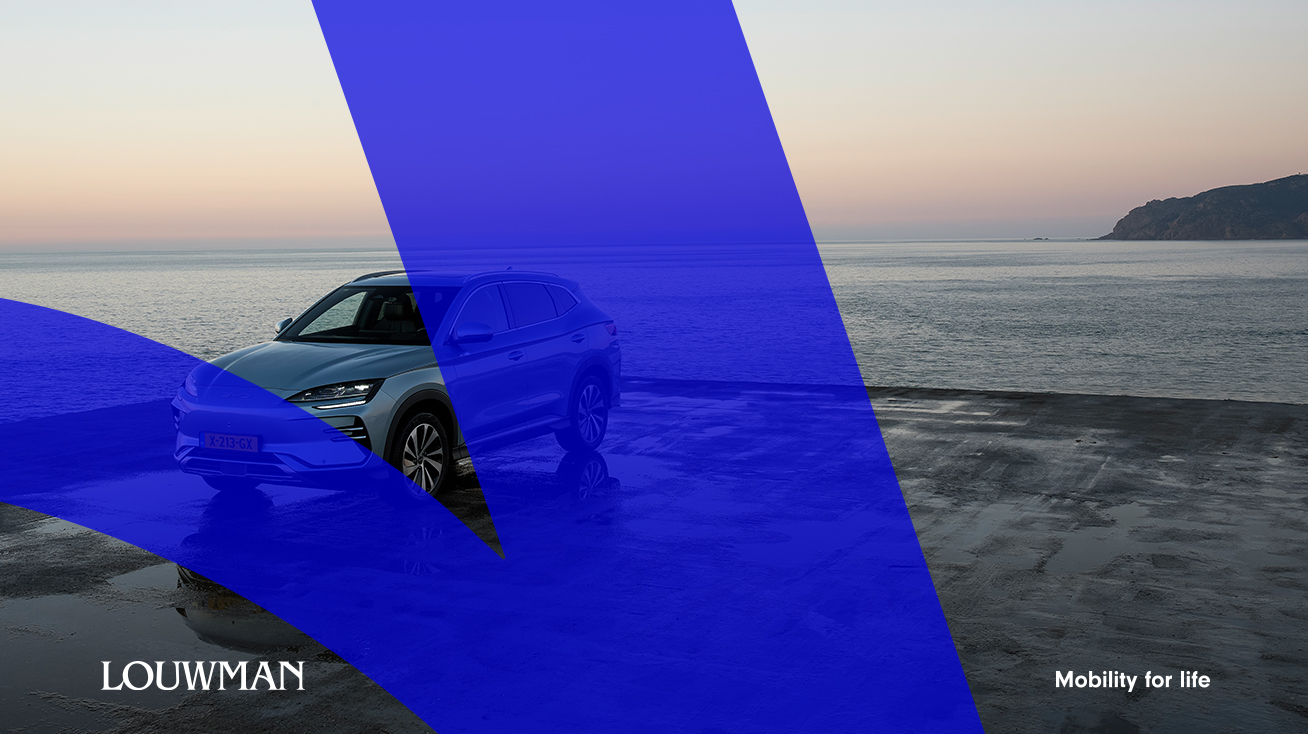 Louwman BYD
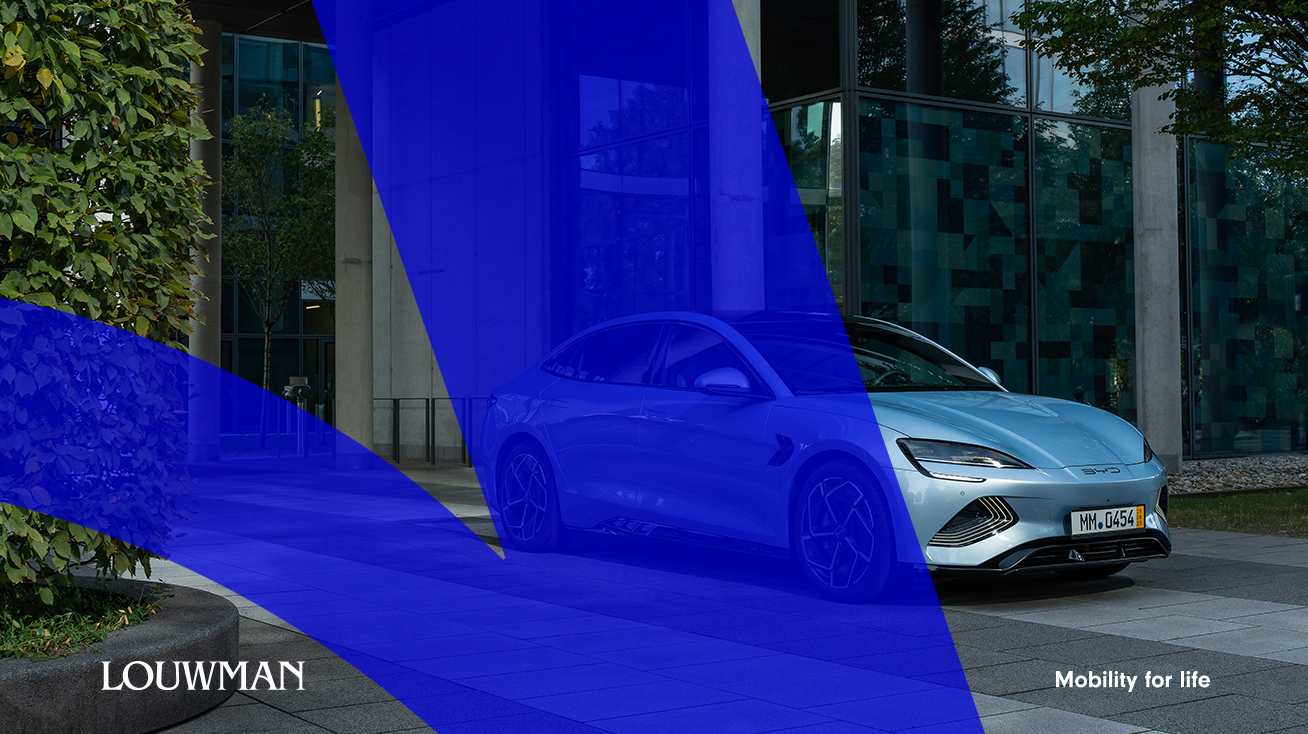 Louwman BYD
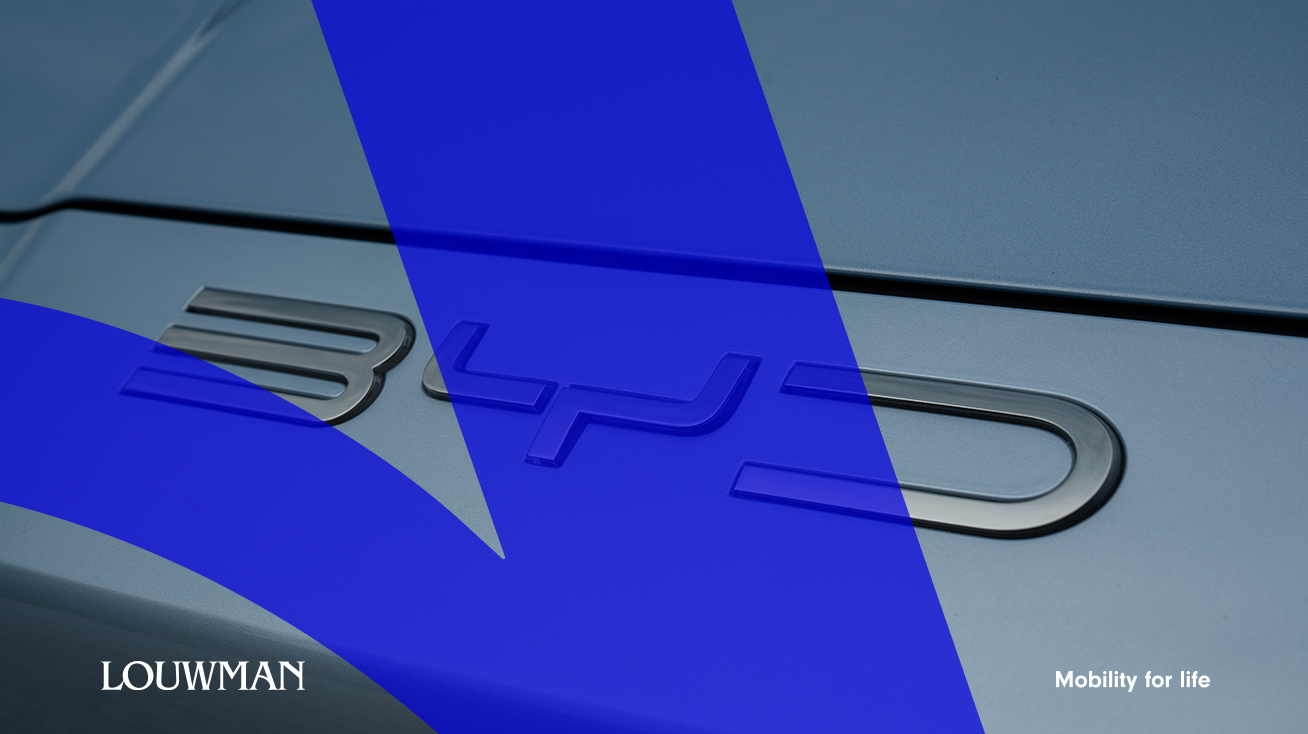 Louwman BYD
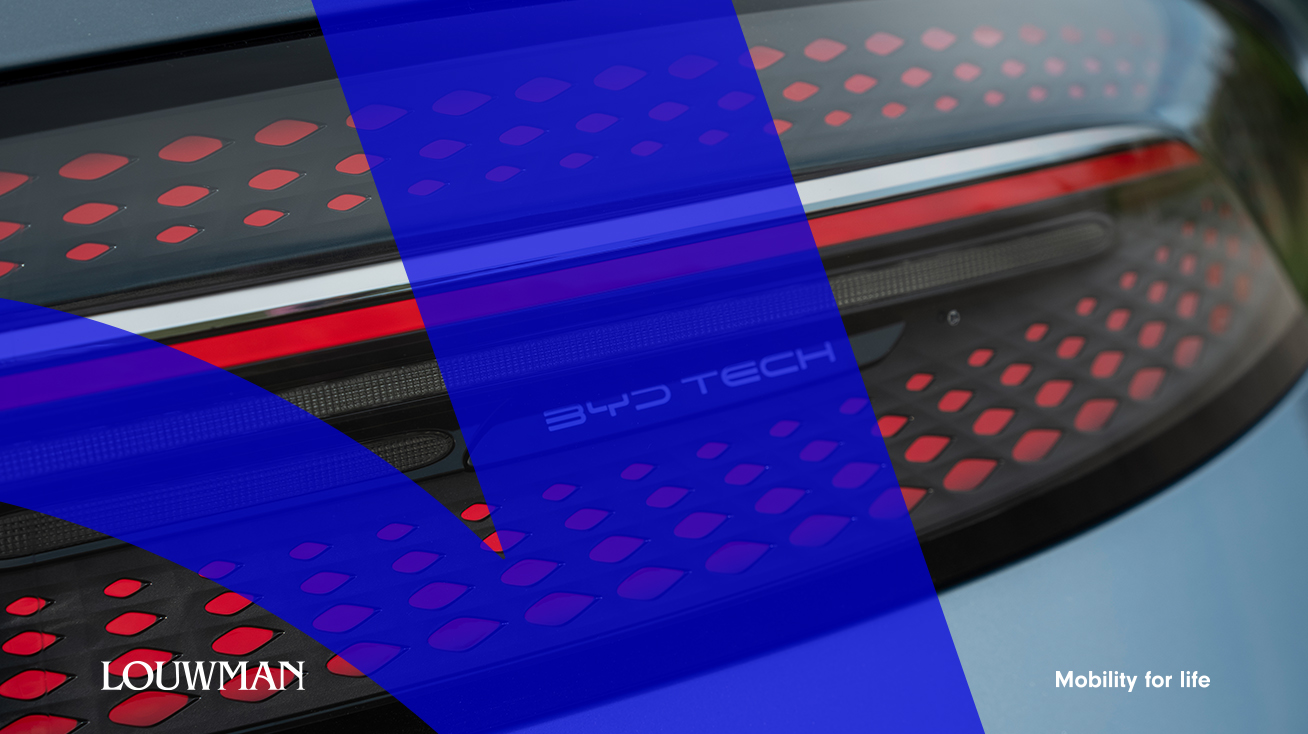 Louwman BYD